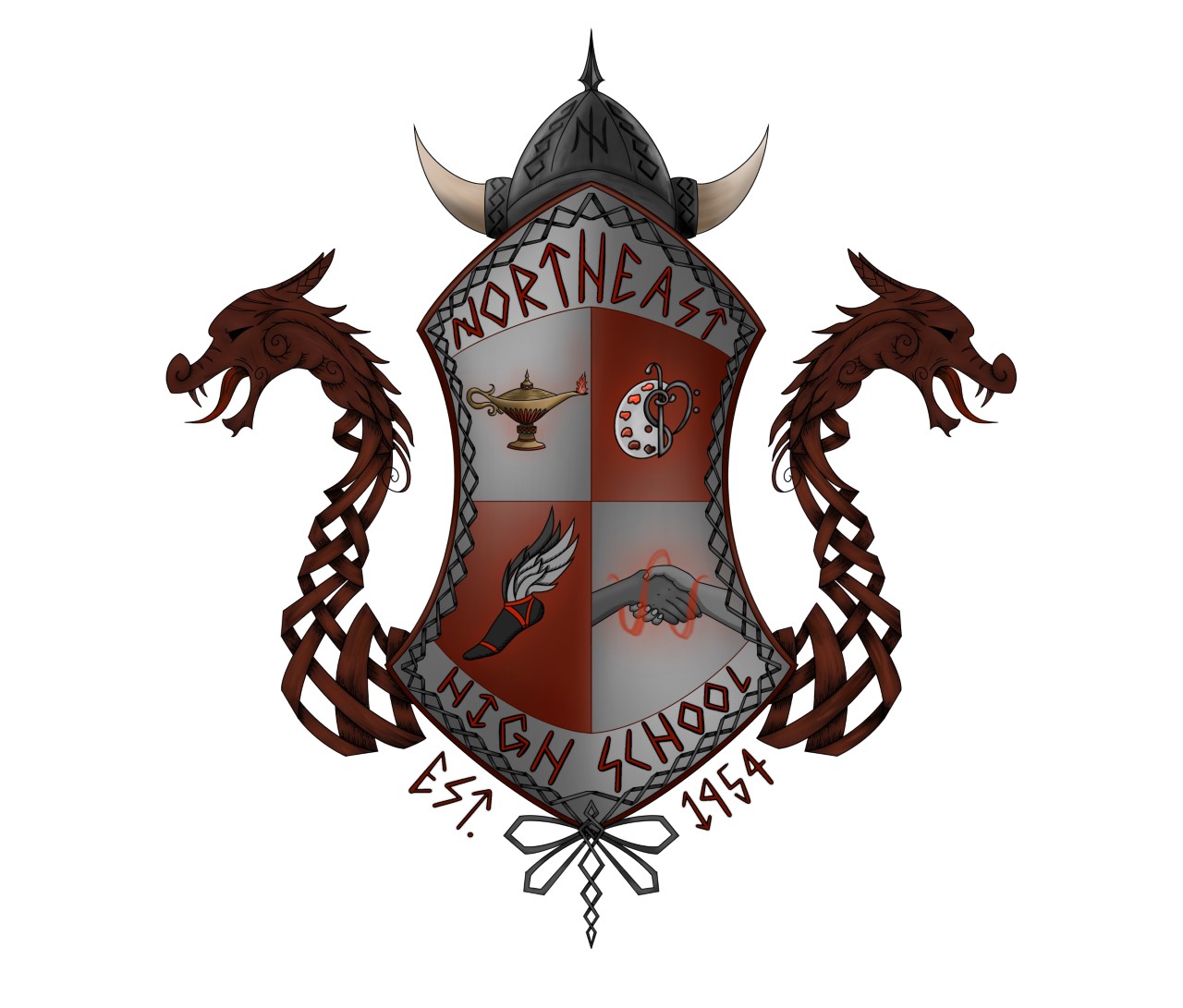 State of the Viking Nation
February 11, 2025
We are the
93 certified educators
45 support staff
5 administrators
$11.9 million budget
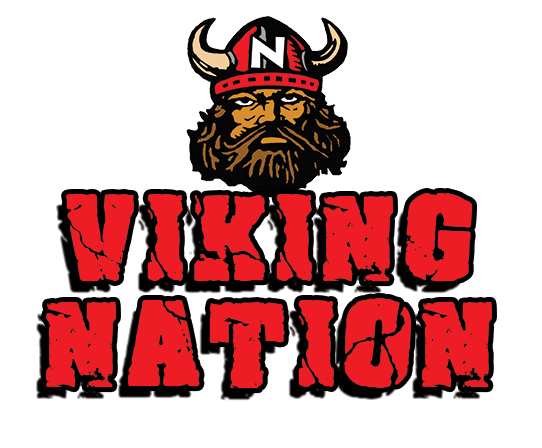 1,611 students
79.2%qualify for free or reduced lunch 
11.8% special education services 
10.4% English second language
Title I
= 100% VIKING
Northeast High Academic profile
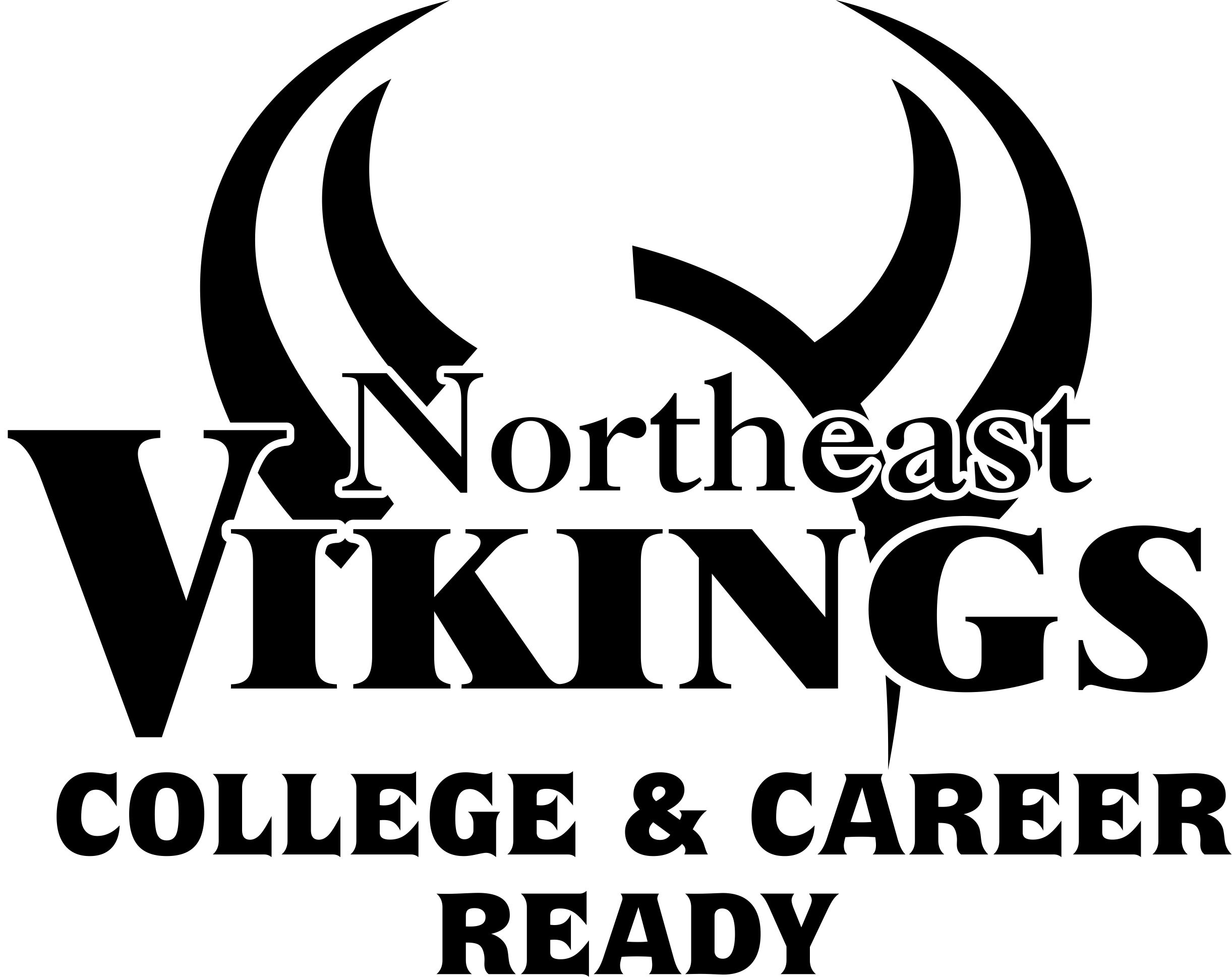 Accolades
AVID National Demonstration School
5,000+ schools offer AVID, less than 1% designated National Demonstration
Schoolwide college readiness efforts and culture, demonstrated academic success
3 validation cycles
AOF is recognized by PCS as a DITEK Distinguished Academy (only 5 in PCS)
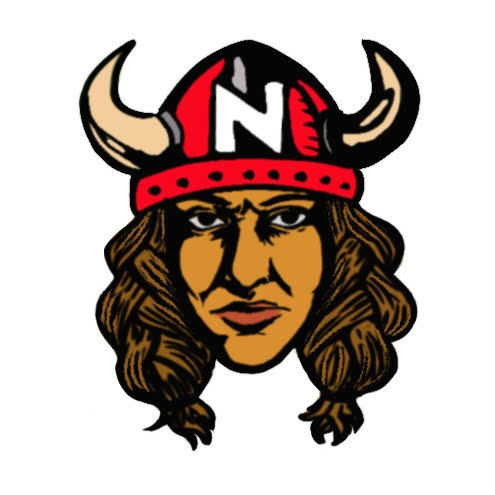 Accolades
Academy of Finance is recognized as a NAF Model program for 15 years in a row, only one of four programs in the nation to accomplish this feet
Scholastic Art Awards Recipients
Morean Art Award Recipients
Word and Image Award Recipients
Dali Art Award Recipients
State Qualifiers for Future Business Leaders of America…
Superiors in Band, Chorus and Theatre programs
Accolades
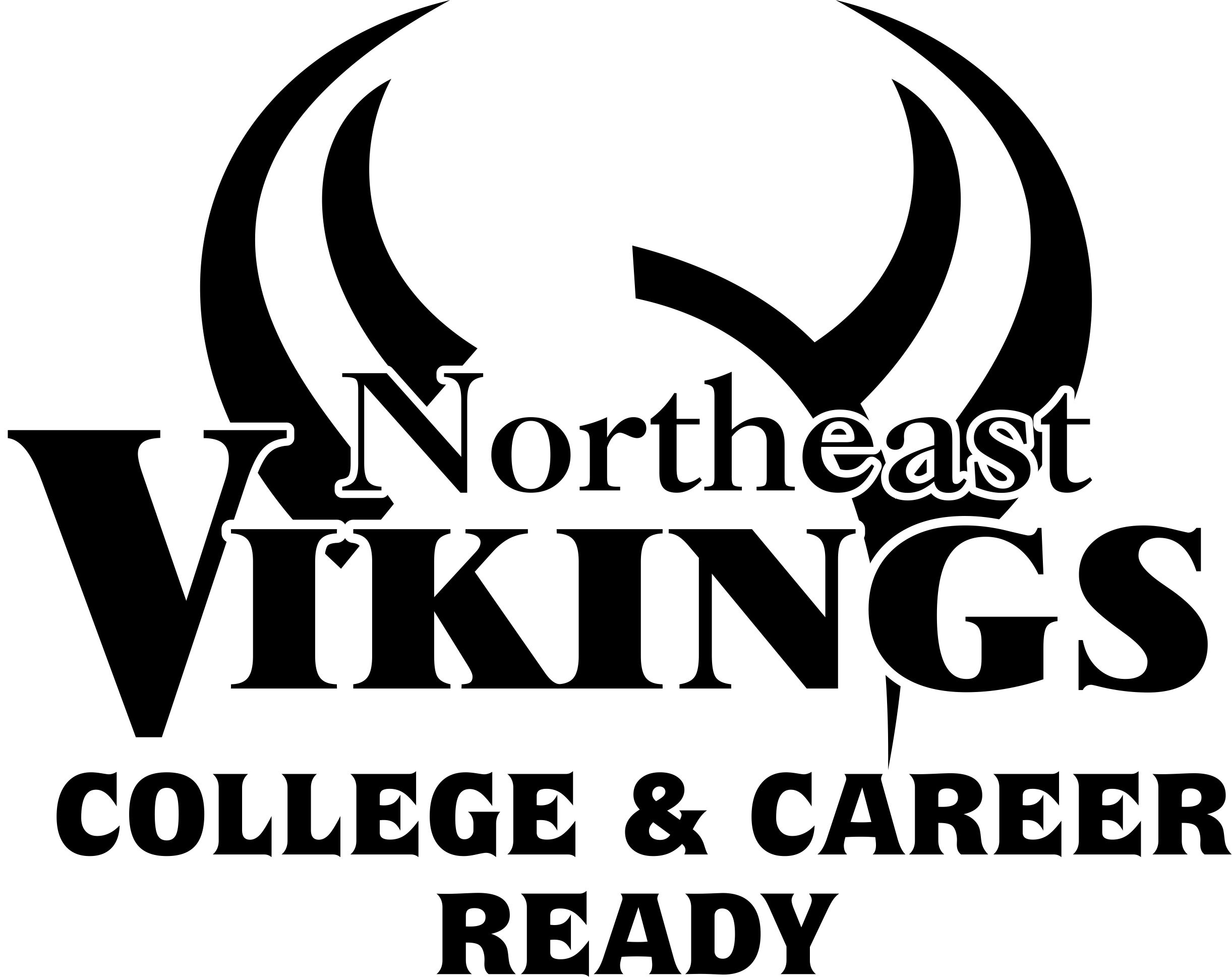 State Qualifiers in Swimming and Bowling
Northeast is a Gold Medal recipient for PBIS, one of the highest honors a school can receive for positive supports and  culture
NEHI Army JROTC program 1st in District, 3rd in State Raiders, and 2nd at National Raiders Competitions, National Champions in the Rope Bridge event
Boys and Girls Bowling Regional Champions.  Boys Bowling Coach of the Year
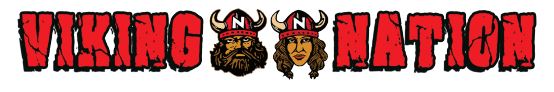 Accolades
20 athletic teams demonstrate high academic standards and qualify for FHSAA academic recognition
Softball District Champions
Boys Cross Country and Volleyball FHSAA State Academic Champions (highest GPA’s in the state), Boys Bowling 2nd place
8 FHSAA State Academic Titles since 2020
Only Purple Star Campus in PCS
America’s Healthiest Schools Award Winner
PCAC Boys Golf Champion
Successful Supports
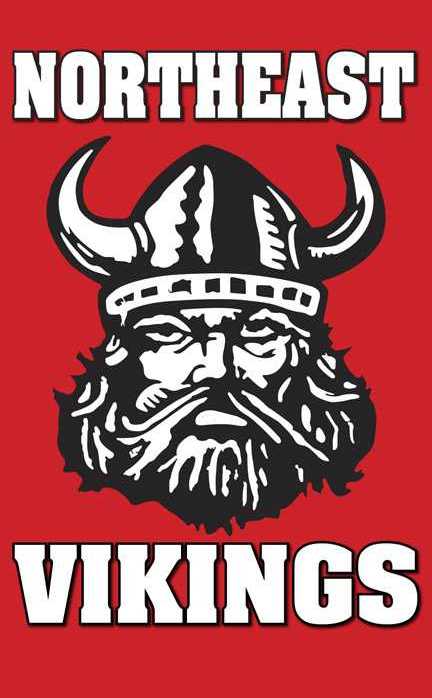 Positive school climate
Tutoring and Saturday School programs
Business support, mentors and volunteers
Student Service supports
College going supports: ACT/SAT, CLT, PSAT and challenging curricula